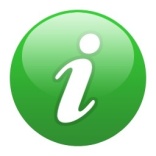 Ребусы «Осень»
Ребята! Осень – время заготовок 
разных овощей на зиму. Помогите
деду вытащить репку! Разгадайте 
осенние  ребусы! Жмите на
и вы узнаете правильный ответ!
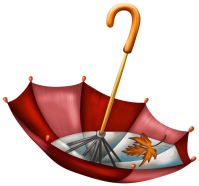 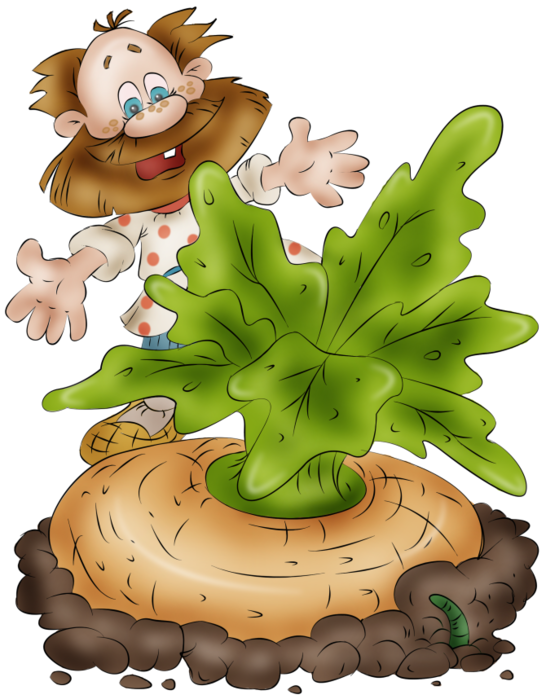 ,
,
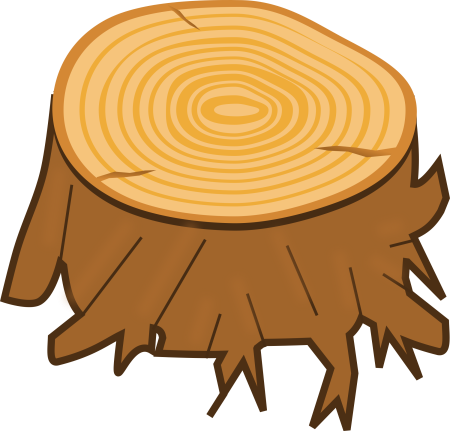 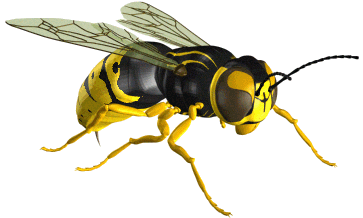 осень
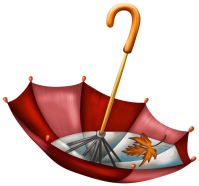 ,
,
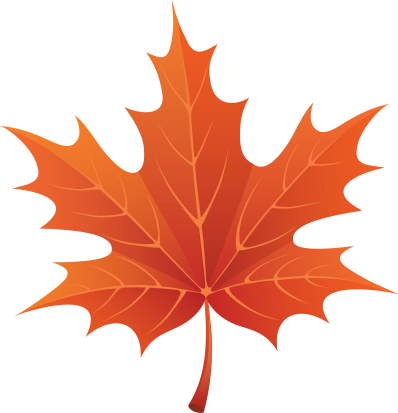 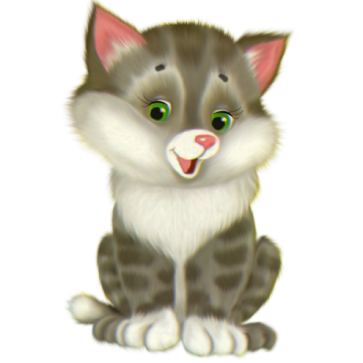 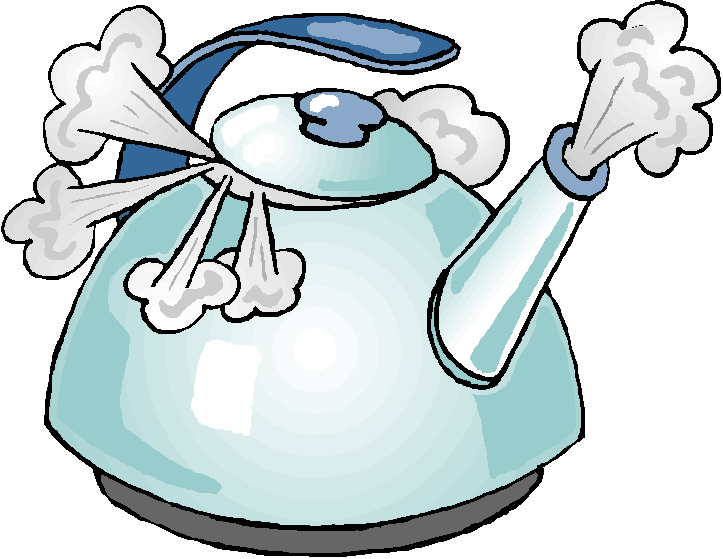 Р=Д
листопад
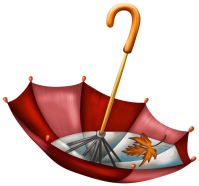 ,
,
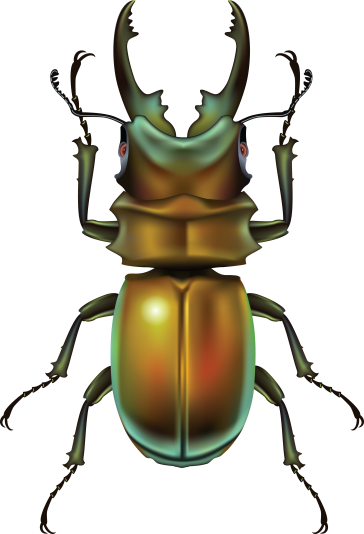 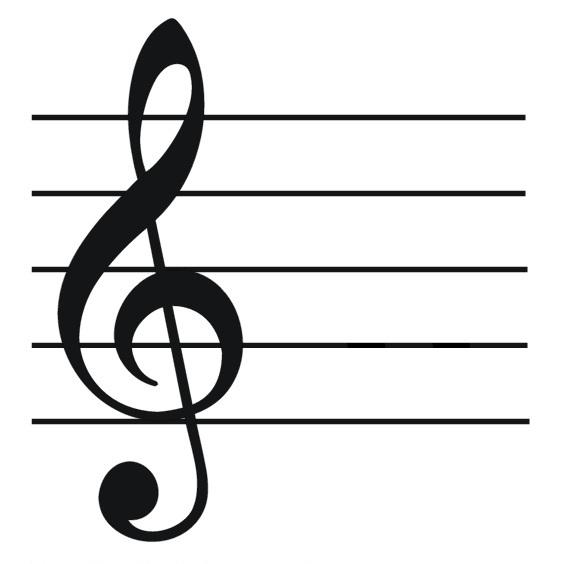 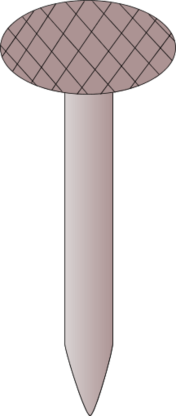 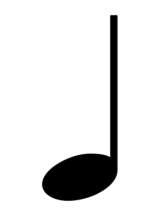 5,6
дождь
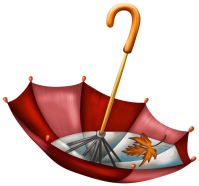 ,
,
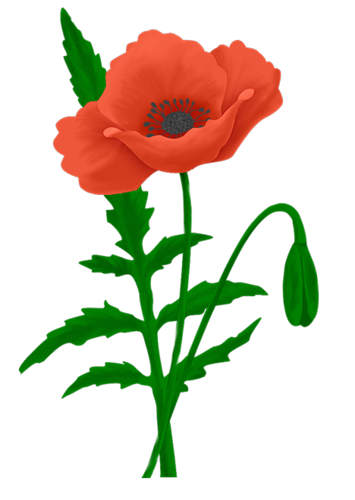 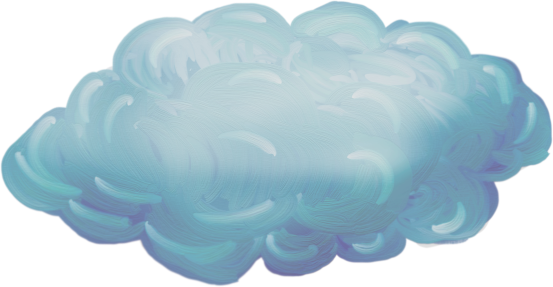 К=Н
туман
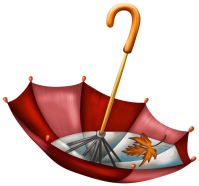 ,
,
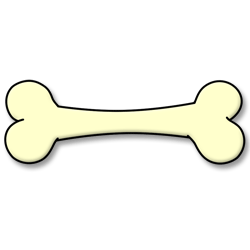 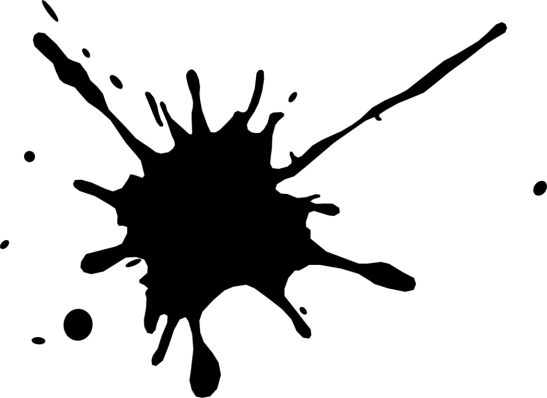 2,4,5
К=С
слякоть
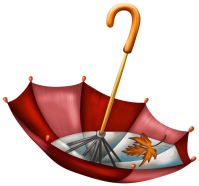 ,
,
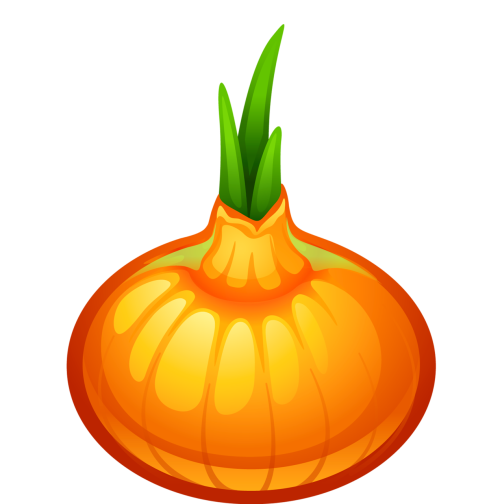 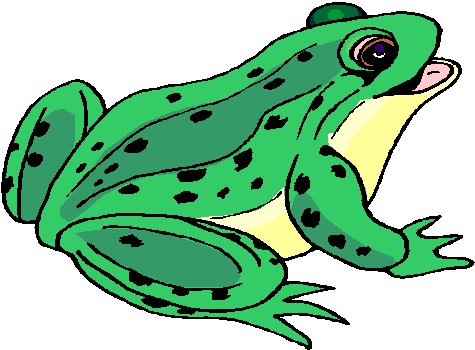 лужа
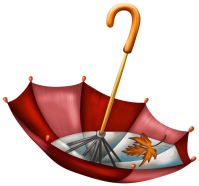 ,
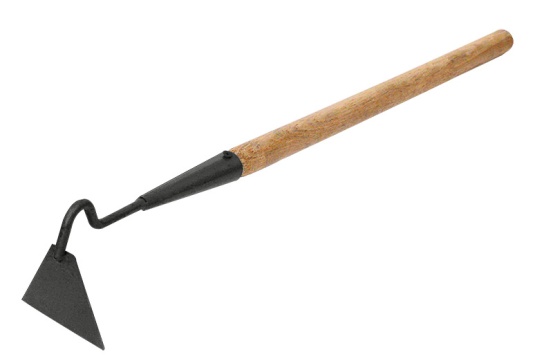 Ь
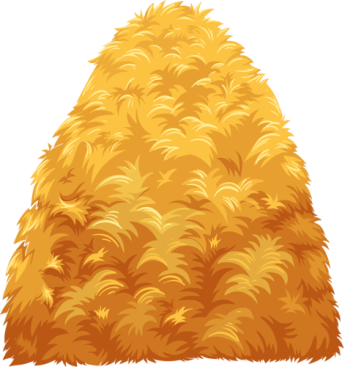 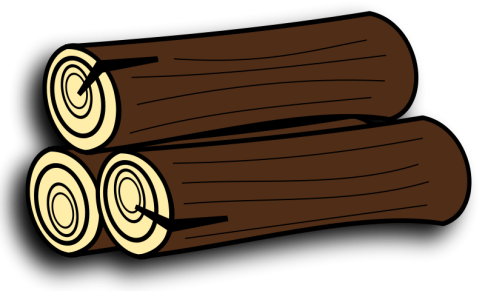 1,2
1,2
сентябрь
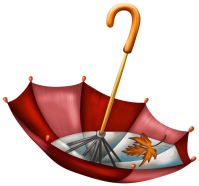 ,
,
,
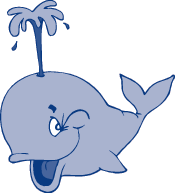 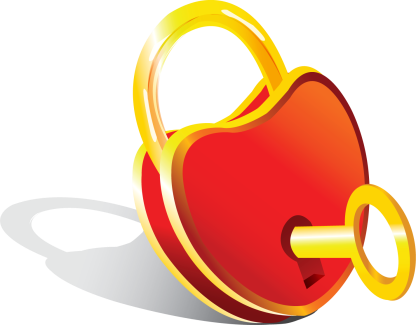 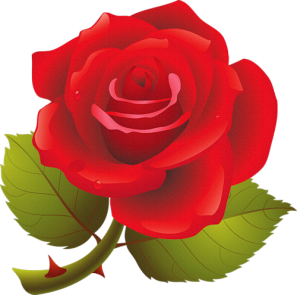 заморозки
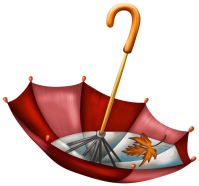 ,,
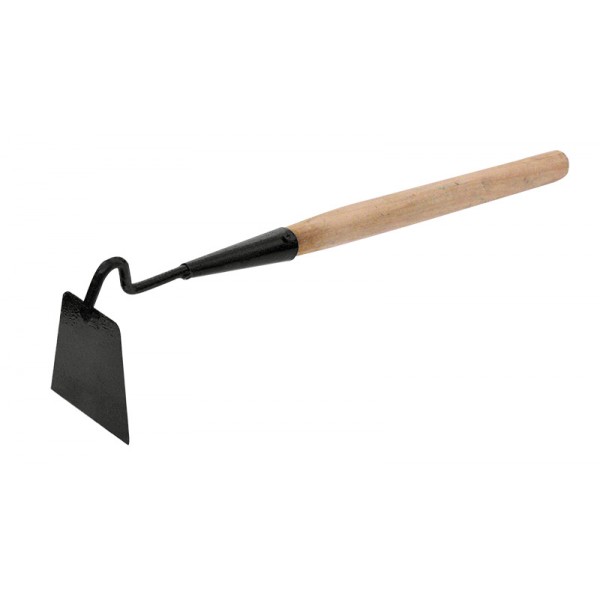 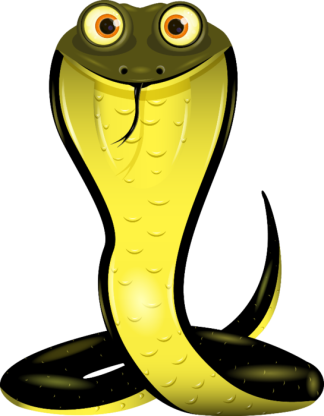 Ь
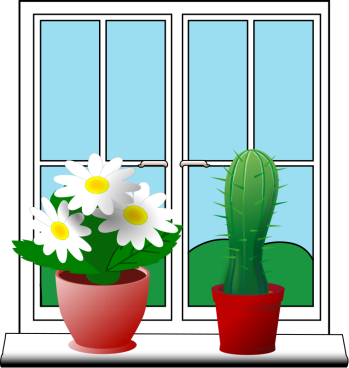 1,2
3,4
октябрь
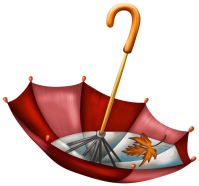 Спасибо, ребята! 
Славная выросла репка!
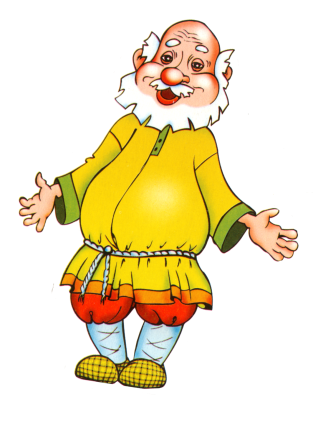 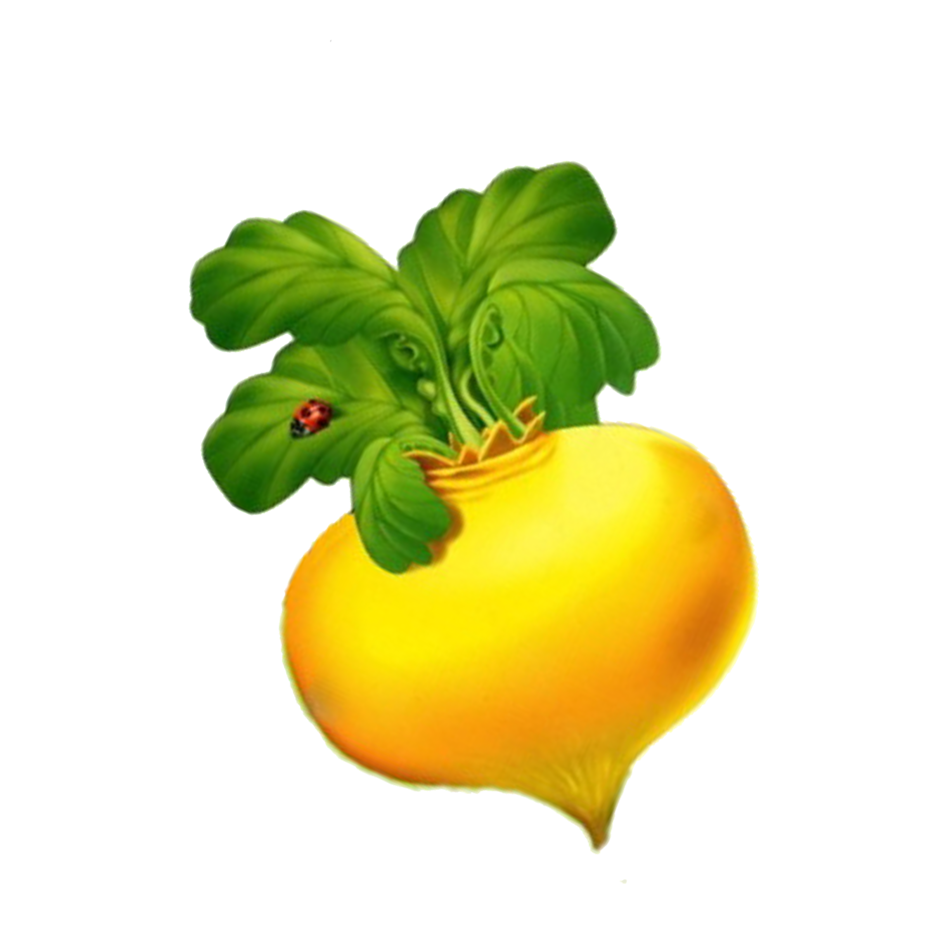